A evolução do jornal 
Ofício da Mente
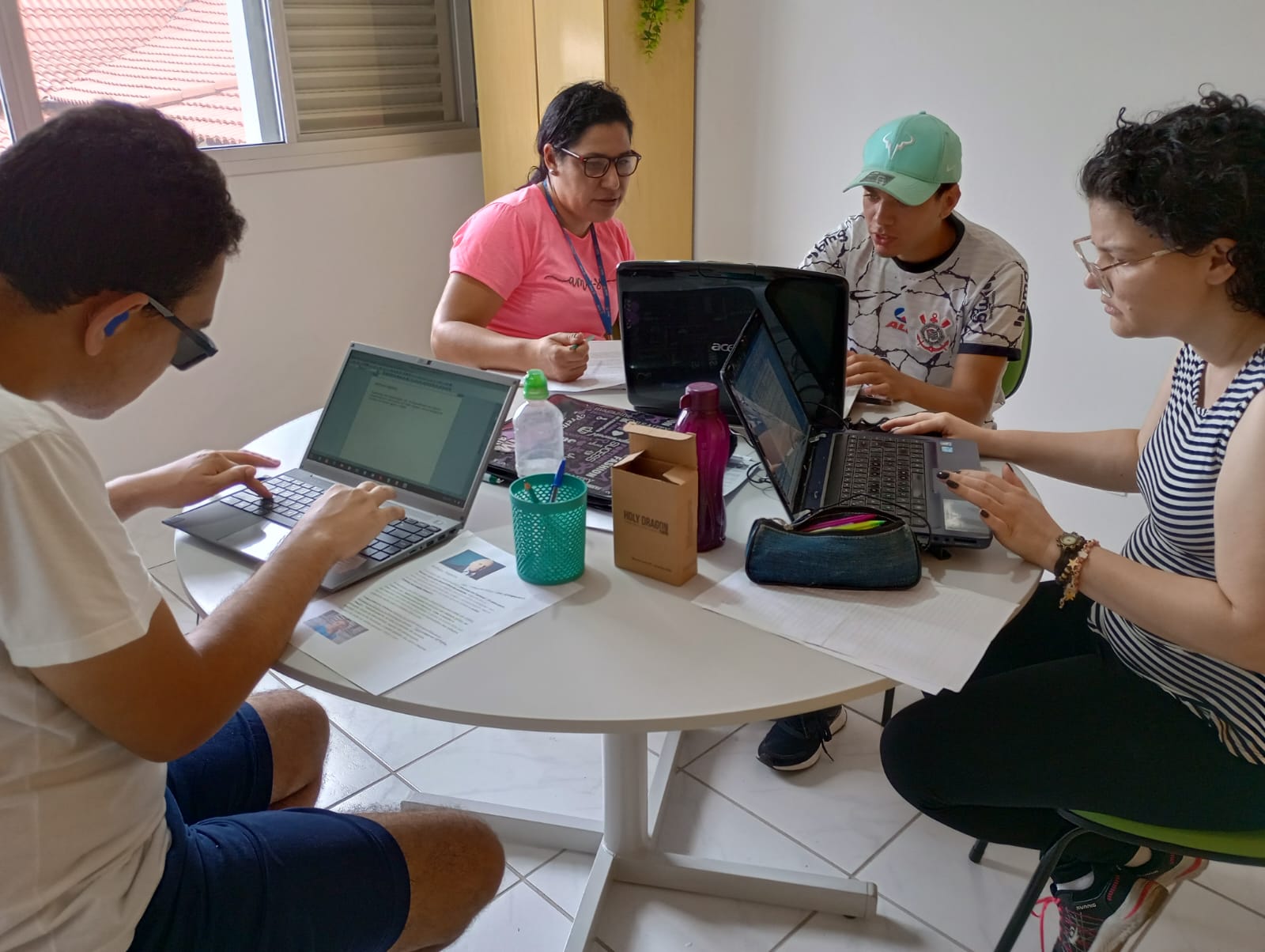 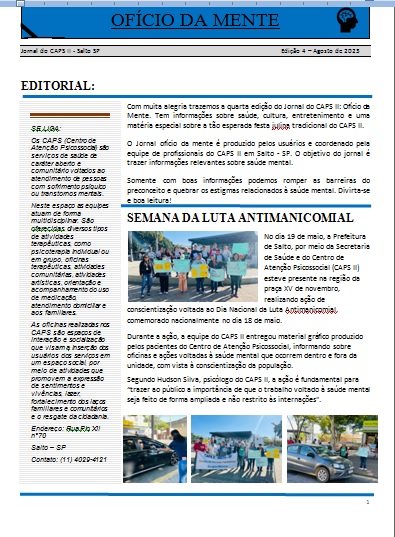 O projeto foi desenvolvido com pacientes do CAPS II em 2022.

A princípio como uma estratégia utilizada no período da pandemia, com o objetivo de minimizar os danos que o distanciamento estava causando para as pessoas que frequentavam o CAPS presencialmente. 

A estratégia baseava-se em organizar pequenos grupos para abordar temas relevantes vinculados à pandemia e à saúde mental, utilizando recortes de jornais. 

Com o passar do tempo, esses pacientes tiveram a ideia de serem protagonistas de seu próprio jornal e assim teve início nosso projeto.
Os temas, os entrevistados e as fotos ficam sob a responsabilidade dos participantes do grupo, enquanto o monitor cuida da formatação.

Essa experiência tem apresentado resultados positivos, ajudando na superação de medos e traumas, como falar em público ou na frente de uma câmera. 

Atualmente, o grupo explora novos caminhos com o desenvolvimento de um jornal online, mostrando iniciativa, empoderamento e protagonismo. 

Acompanhamos a superação de dificuldades de cada um e do grupo, construímos coletivamente um espaço de comunicação, criação e crescimento esperado para o cuidado em saúde mental.
Edição n° 2 do jornal Ofício da Mente.

Produzido pelos usuários e coordenado pela equipe de profissionais do CAPS II em Salto (SP), o jornal foi criado com o objetivo de trazer informações relevantes sobre saúde mental.
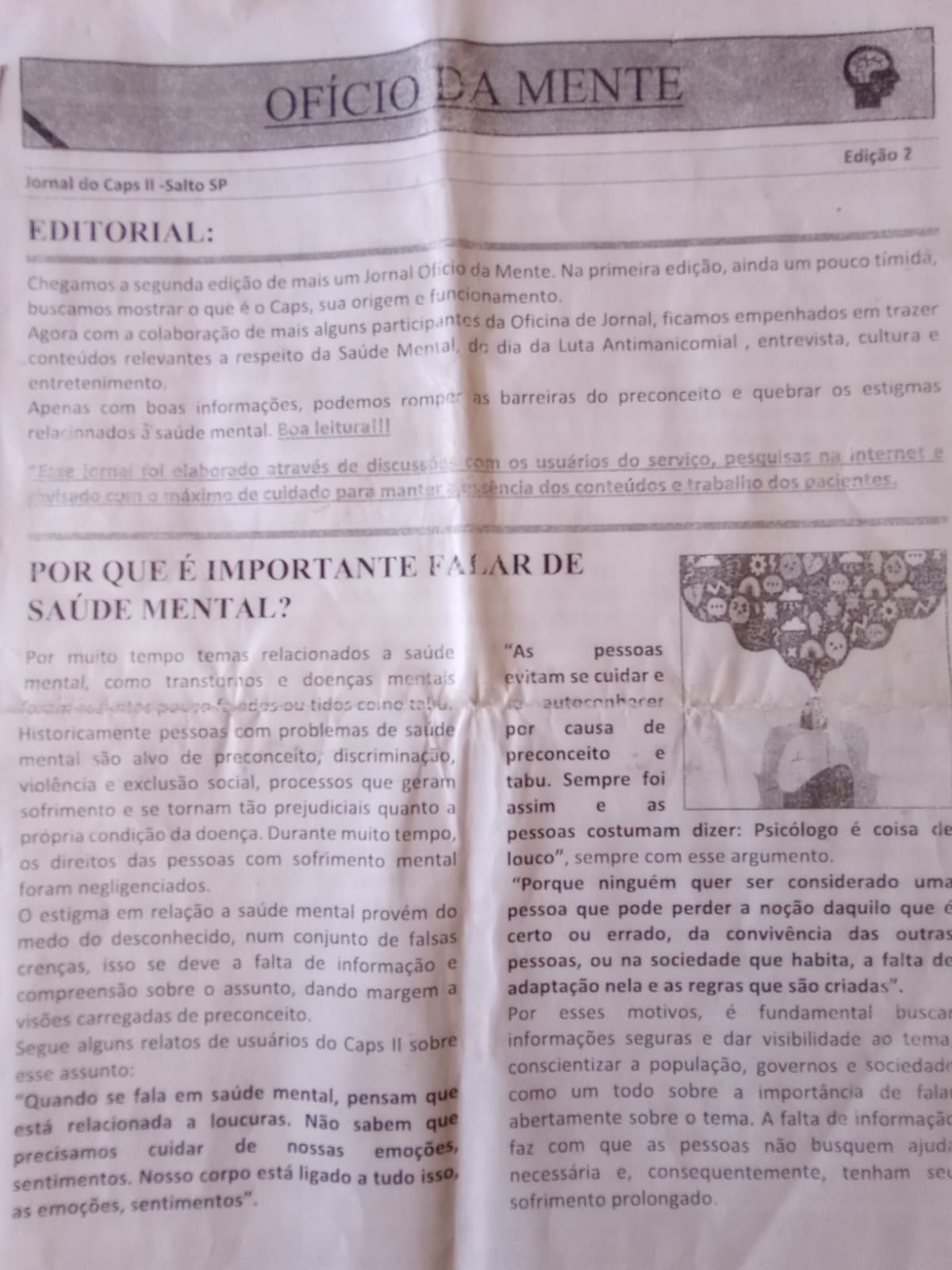 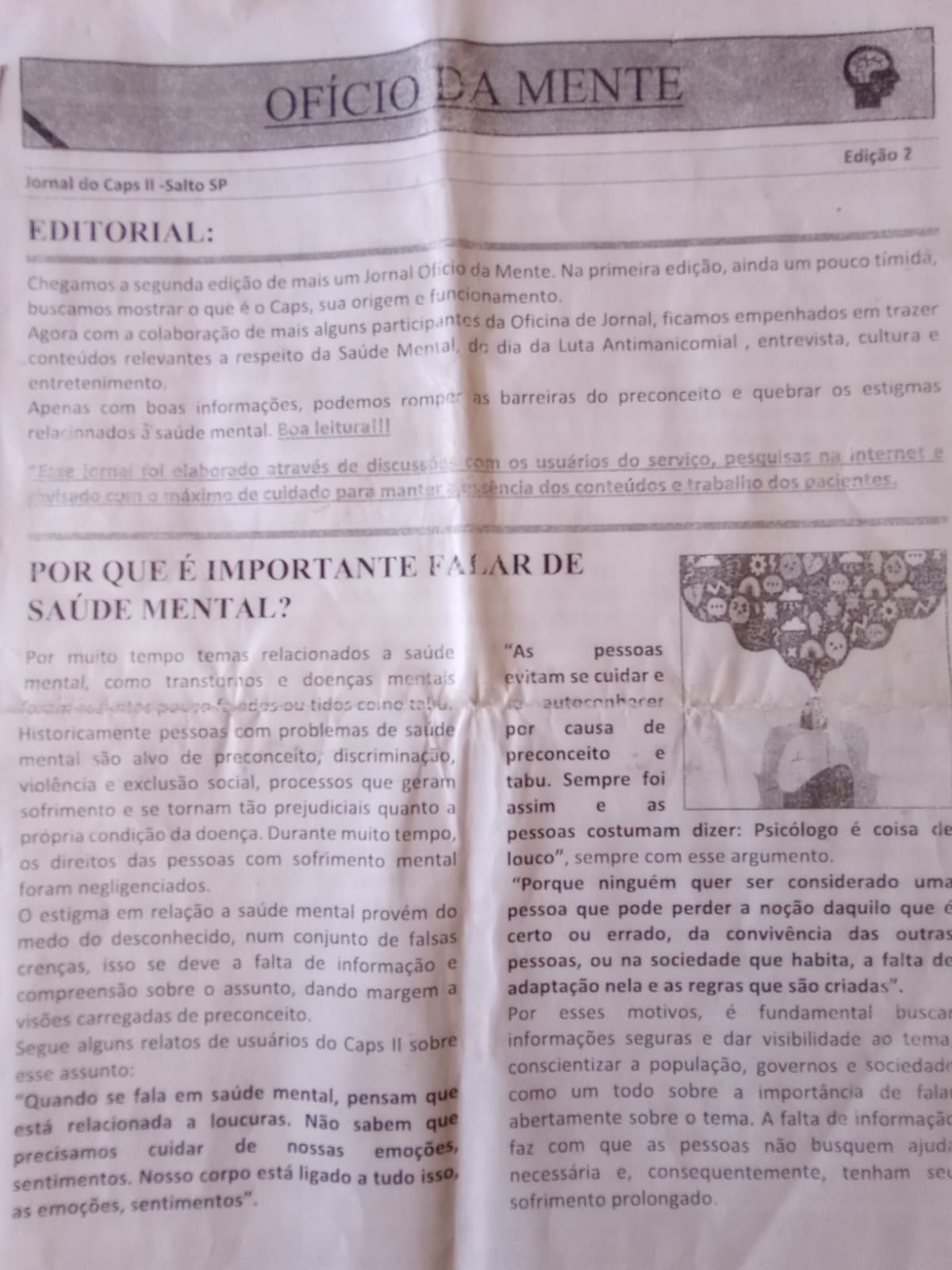 A edição n° 2 trouxe temas como a importância da saúde mental, filmes que falam sobre saúde mental, o dia da luta antimanicomial e entrevistou uma de nossas profissionais para falar sobre sua profissão de psicóloga.
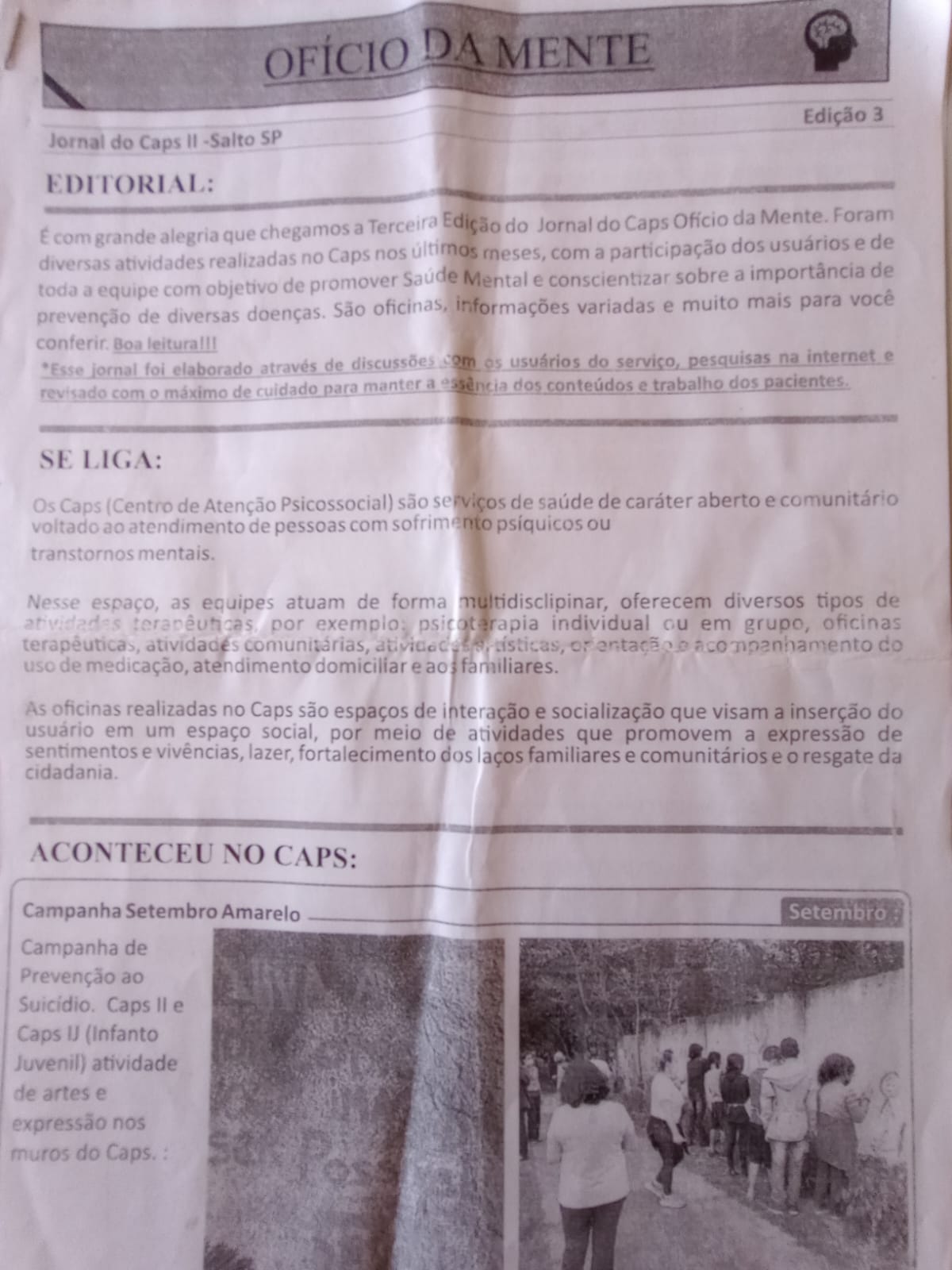 Já a edição n° 3 focou mais nos acontecimentos relacionados ao CAPS, como a campanha do setembro amarelo, do outubro rosa, além da tradicional festa de confraternização dos pacientes no fim do ano.
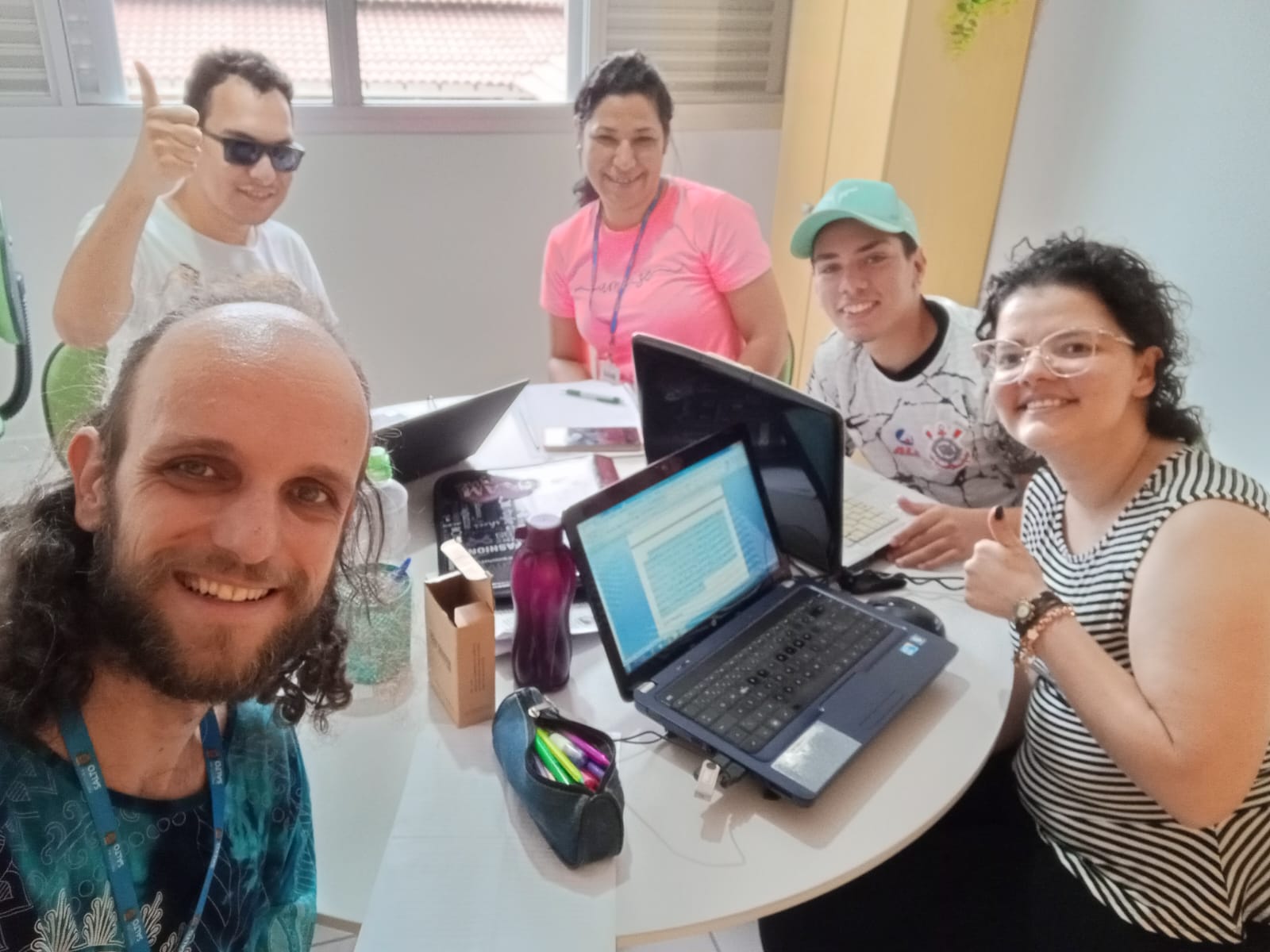 A edição n° 4 ganhou um novo membro na equipe, o monitor que atualmente está a frente do projeto.
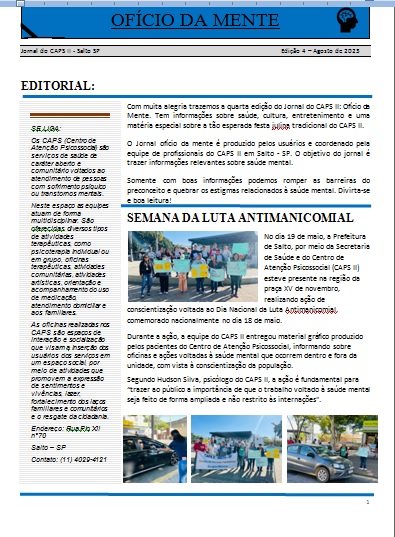 Agora em versão colorida, a edição n° 4 do jornal Ofício da Mente também ganhou a sessão de passatempo e dicas de saúde mental, além de manter a sessão dos acontecimentos relacionados ao CAPS e da entrevista. Os assistidos escreveram suas opiniões sobre o filme Nise, o Coração da Loucura.
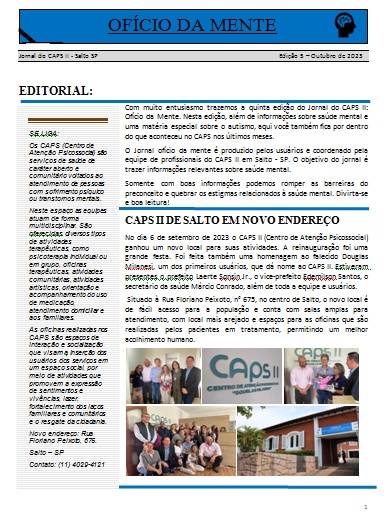 A edição n°5, despedindo-se da versão impressa em grande estilo, além das tradicionais sessões de entrevista e acontecimentos do CAPS, fez uma grande reportagem sobre o autismo, com 3 páginas sobre o tema!
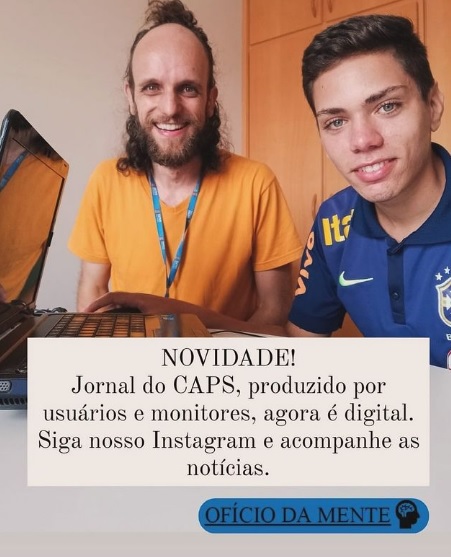 Em 11 de março de 2024 o jornal Ofício da Mente faz seu primeiro posta na nova mídia: o Instagram/Facebook.

Era o fim da era do impresso e o início da era digital.
A ideia de trazer o nosso jornal para o digital surgiu a partir da necessidade de reduzir gastos com a impressão.

Visando também um maior alcance de público, considerando que o Instagram é uma das principais redes sociais da atualidade e que, em um mundo cada vez mais conectado, o impresso vem perdendo muito do espaço que ocupava antes.

 Outro ponto importante é que, a partir das curtidas, podemos mensurar e avaliar o público que acompanha nossas publicações.
Com um pequeno alcance regional com o impresso na cidade de Salto, agora a nossa versão digital ganha o mundo.
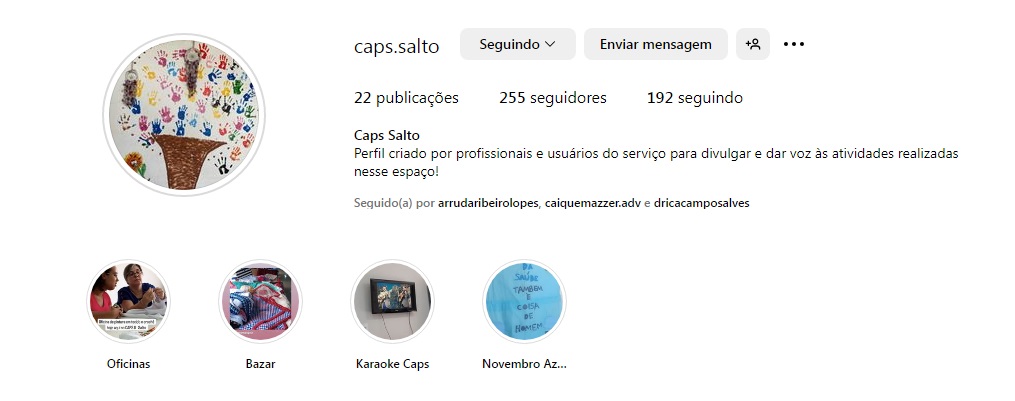 Nossa página do Instagram.  

Além das publicações, agora também postamos stories, salvando-os nos destaques, dando ainda mais visibilidade ao cotidiano do CAPS, contando também com um novo e poderoso recurso: os vídeos!
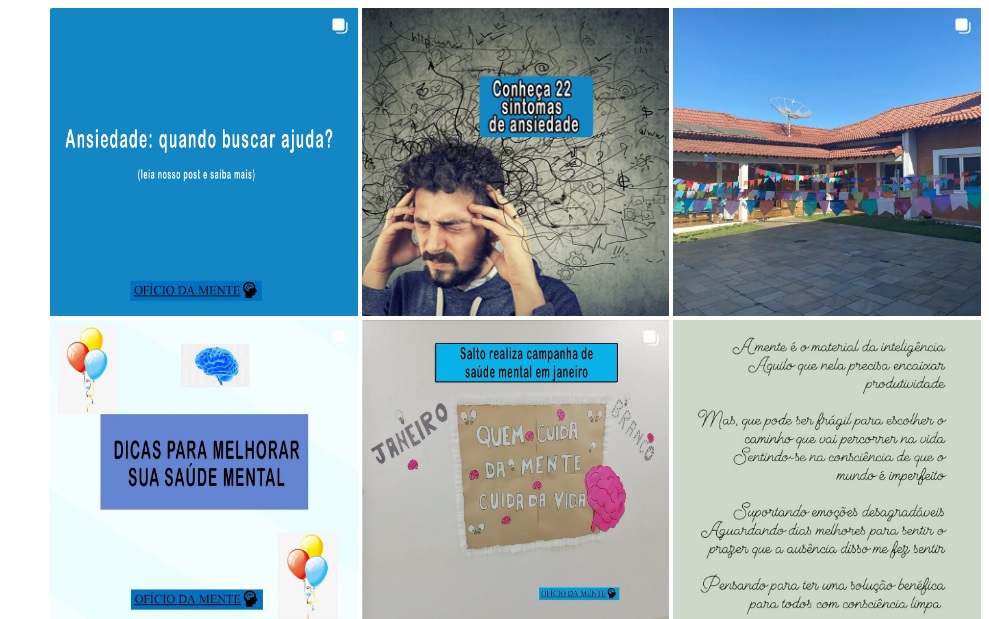 Siga nossa página e acompanhe nosso trabalho:
@caps.salto

Gratidão!